DIE EUROPÄISCHE UNION
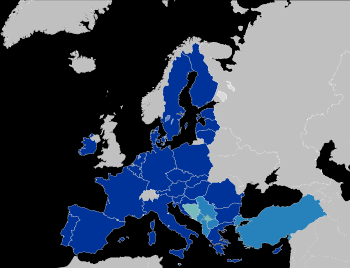 Liebe Sie Ihr Hause ist eine Tugend, und begrenzter Nationalismus ist eine gefährliche und giftige Lüge.
Maja Škrtić, 8 Klasse
Über die EU
es gibt 27 Migiedstaaten
 Wirtschafts - und Politische Union
 es gibt 24 Amtssprachen

 Europatag - 9.5. 
 die Hauptwährung ist der Euro
 Ode an die Freude ist die EU - Hymne
 Beethoven komponierte Ode an die Freude
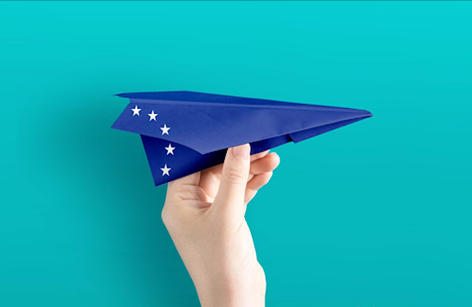 das Generalsekretariat des Rates der EU ist in Brüssel

 Präsident des Europäischen Rates ist Charles Michel
 der Sitz des Europäischen Parlaments befindet sich in Straßburg, Brüssel und Luxemburg, Präsident ist David Sassoli
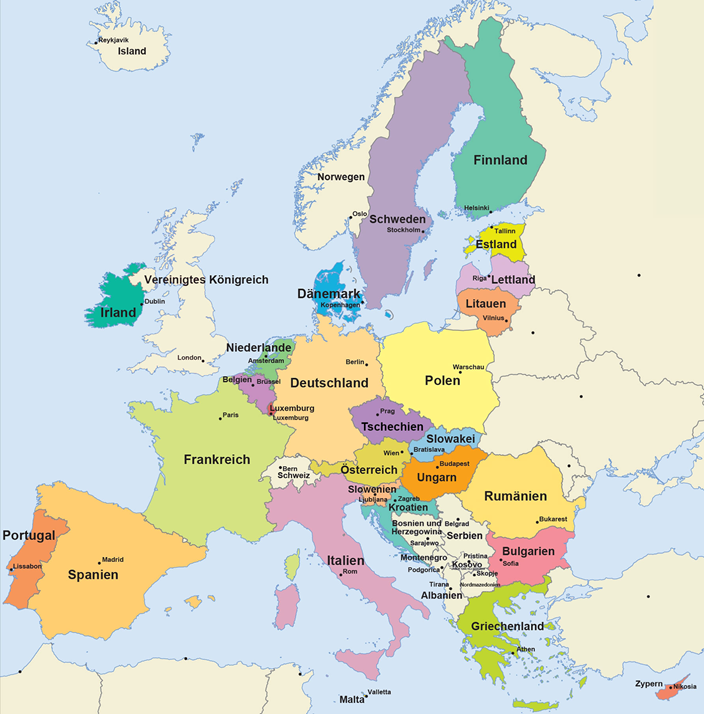 Mitglieder der Europäischen Union
Schweden 
 Finnland
 Estland
 Litauen
 Lettland
 Dänemark
 Irland
 Portugal 
 Zypern
Spanien
 Frankreich
 Belgien
 Luxemburg
 Niederlande
 Deutschland
 Polen
 Tschechische Republik
 Slowakei
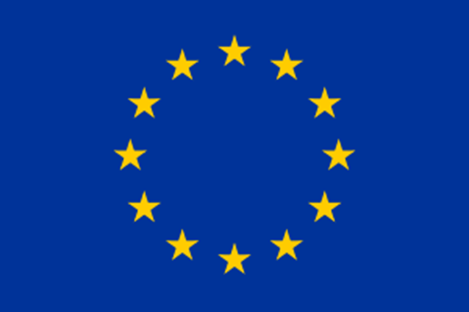 Flagge der EU
Jetzt ist es an der Zeit, ein vereintes, starkes und demokratisches Europa aufzubauen.  Die Gelegenheit, die uns jetzt geboten wurde, wird nicht ewig  andauern.
Österreich
 Italien 
 Slowenien
 Kroatien
 Ungarn
 Rumänien
 Bulgarien
 Griechenland
 Malta
das ehemalige Mitglied ist das Vereinigtes Königreich
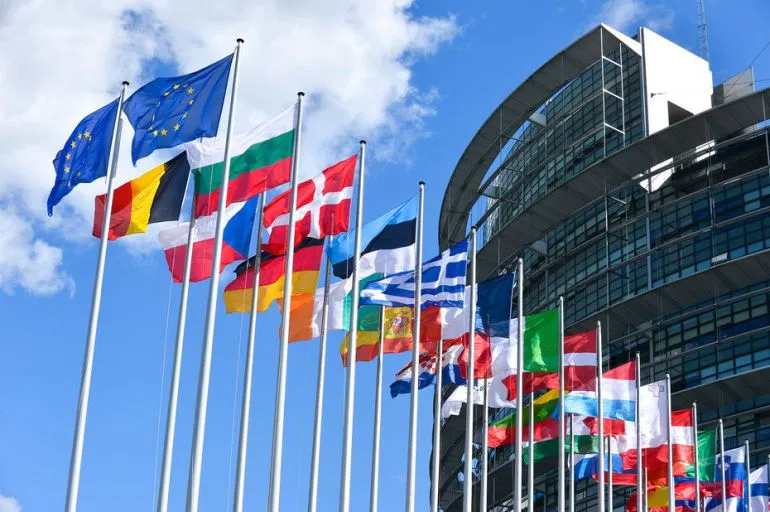 Ziele und Werte der EU
Freiheit zu leben und sich zu bewegen
 Recht auf Studium und Arbeit in jedem Land
 Förderung des Friedens
 garantierte Freiheit, Sicherheit und Recht ohne Binnengrenzen
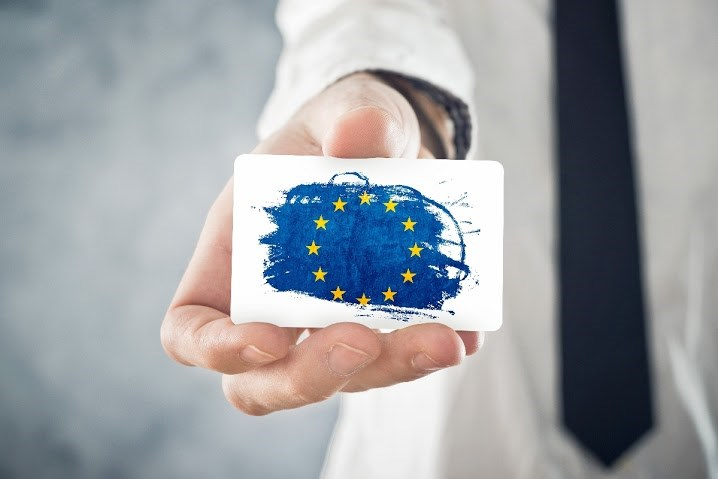 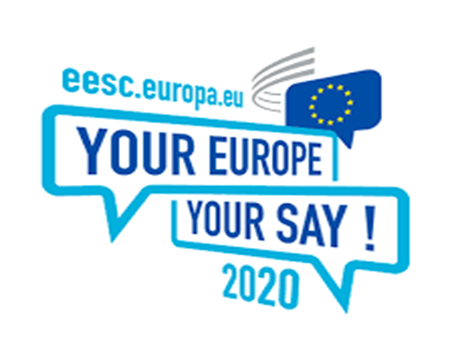 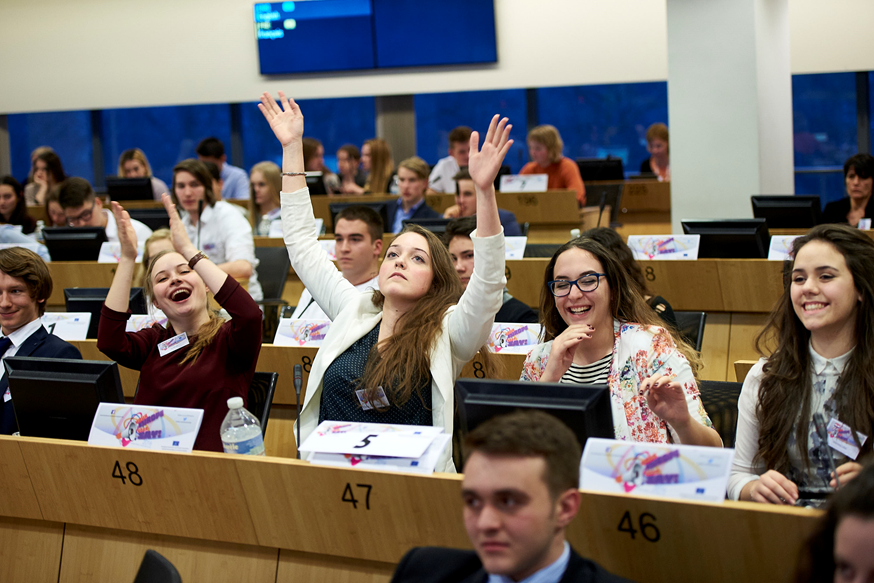 Ich glaube, wir können und sollten unseren Platz auf der Weltbühne einnehmen.
Vielen Dank für die Aufmerksamkeit!!
Wir wollen ein Europa, das führt.
Wenn die Europäische Union zu einem einzigartigen kommt, können wir die Welt            
                                     verändern.